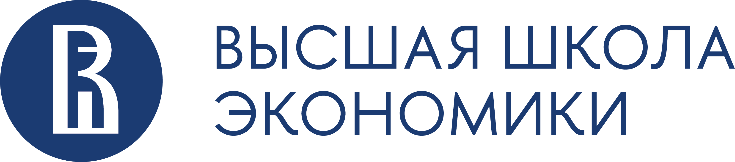 Точки входа в науку
Работа
Образование
Магистратура-аспирантура (исследовательский трек)
Внутренним кандидатам
Внешним кандидатам
Аспирантура
Стажер-исследователь
Российский постдок
Младший научный сотрудник
Академическая аспирантура
Научный сотрудник
Старший научный сотрудник
Ведущий научный сотрудник
Главный научный сотрудник
Руководитель лаборатории, научного центра